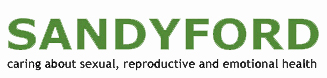 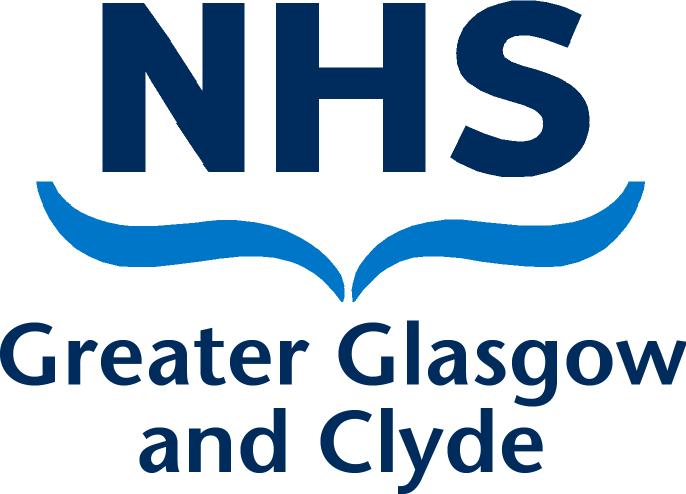 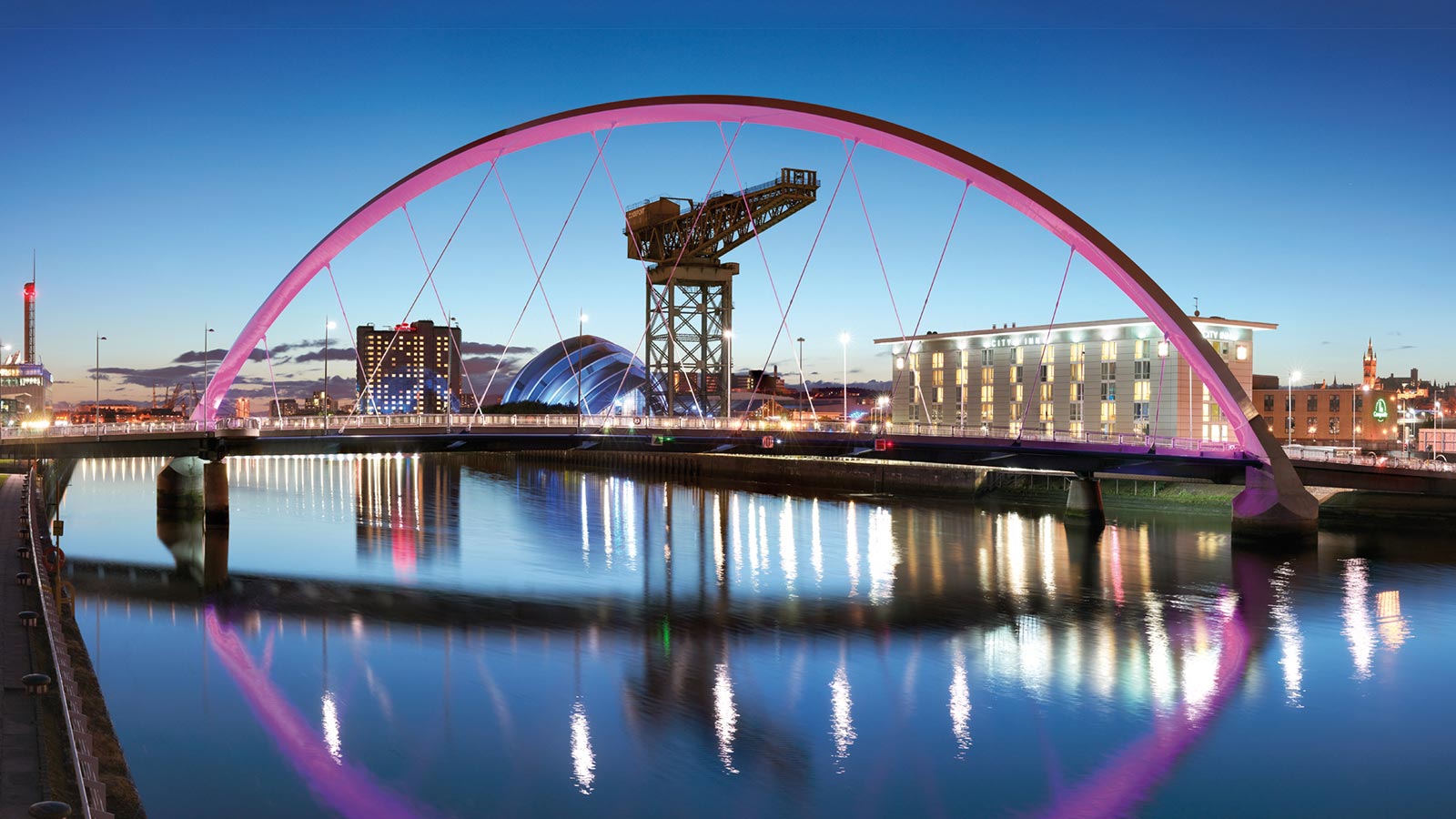 Sam King
Sexual Health Adviser
Sandyford Sexual & Reproductive Health Service
 NHS Greater Glasgow & Clyde
[Speaker Notes: INTRO - I would like to share with you some results of an audit we recently carried out for our Hepatitis B work at Sandyford. This work is part of the Sandyford Shared Care Support Service, led by myself and Chris my colleague, which up until recently involved providing advice and support to non-Sandyford Health Care Professionals (e.g. GPs) in the treatment and management of STIs, including partner notification. Although led and co-ordinated by the SHA team, it is very much working in partnership with other Health Care Professionals within NHS GG&C]
How it works...
Hepatitis B Failsafe Aims
[Speaker Notes: HEADLINE – As is

Public Health Actions pursued as far as possible for each case
Sexual partners/Children prioritised
Documented and auditable]
[Speaker Notes: HEADLINE – We chose this audit period to include as many completed outcomes as possible

Not more recent due to high number of outstanding outcomes for 2016]
[Speaker Notes: HEADLINE – Total of 710 cases reported to us by the lab - nearly all cases were chronic infection

Initially assumed we would not need to get involved with previously known cases but we quickly realised we would have to with some]
[Speaker Notes: HEADLINE – half of cases tested at either Antenatal services or their GP

Just under half scattered amongst other services such at Sandyford itself, gastro/ID and Asylum Health Bridging Team]
[Speaker Notes: HEADLINE – Largest group are Chinese

White other = mostly Eastern European/Polish]
[Speaker Notes: HEADLINE – Over 3 quarters of cases were heterosexual

Not known - from histories most presumed heterosexual  - 103 likely previous diagnoses with no failsafe intervention
Gay - All males - 4 white UK; 1 any other white; 1 Black African - 1 acute; 5 chronic with 2 previously known
Bisexual - All males - 2 Black African (1 acute); 1 White Scottish (1 acute); 1 Polish]
Contact Data Recorded
[Speaker Notes: HEADLINE – A total of 1273 contacts were identified from the 710 cases, with 1007 having at least one recorded outcome – most of these were vaccinated, with a smaller number having on-going infection and an even smaller number having immunity through previous infection – most of these specific outcomes were verified by us

Recorded outcomes – one or more of outcome markers populated
Outcomes take months to collect – still work outstanding from audit period]
[Speaker Notes: HEADLINE – Children are one of our priorities and most were vaccinated with a small number with on-going infection and an even smaller number with immunity – most verified by us

Refused to attend – grown up child
Not Known – at least 15 may still get outcomes for
Range of reasons for not known – failed to get info from other HCWs; parents fail to engage (28 parents Chinese; others spread evenly in small numbers)]
[Speaker Notes: HEADLINE – More of a spread of specific outcomes – most verified by us

Not vaccinated – 15 tested negative and 1 test result unknown
Refused to attend – all 3 reported to have been informed
Not known - 33 reported to have been tested  - possible 2 outcomes still to come - 39 indexes Chinese; 30 Black African; 28 White Scottish

“Dear Colleagues,
Please find enclosed, for information, a letter from the British Association of Sexual Health and HIV (BASHH) which many of you will have received. This highlights some details of recent clusters of acute hepB in England between 2013 and 2015 associated with sub-genotype A2
We do not routinely perform genotyping on hepB diagnoses in Scotland although it is recognised that genotype A is widespread in Northern Europe.
HPS has established enhanced surveillance of acute hepB to glean further information on the epidemiology in Scotland by collating data from health protection colleagues in NHS boards who perform the follow up of acute diagnoses. Whilst the data are provisional at this time, we have recorded an average of 22 cases in the previous two years; where the information on transmission route is available, it is clear that sexual transmission is the main route of acquisition and occurs in both MSM and heterosexual men (and women).
Kind regards
Lesley”]
Sources of Information
[Speaker Notes: HEADLINE – Range of sources of info from shared electronic records to verbal feedback from index patients, partners and HCPs]
Range of Partner Services
[Speaker Notes: HEADLINE – And none of this would have been possible without help from our colleagues in a wide range of other services, whose co-operation has helped make achieving successful Hepatitis B pn outcomes a reality in Glasgow

All except Gastro/ID – working relationships in place for up to 10 years – link HCWs 
Shared pn working – very little by SHAs directly]
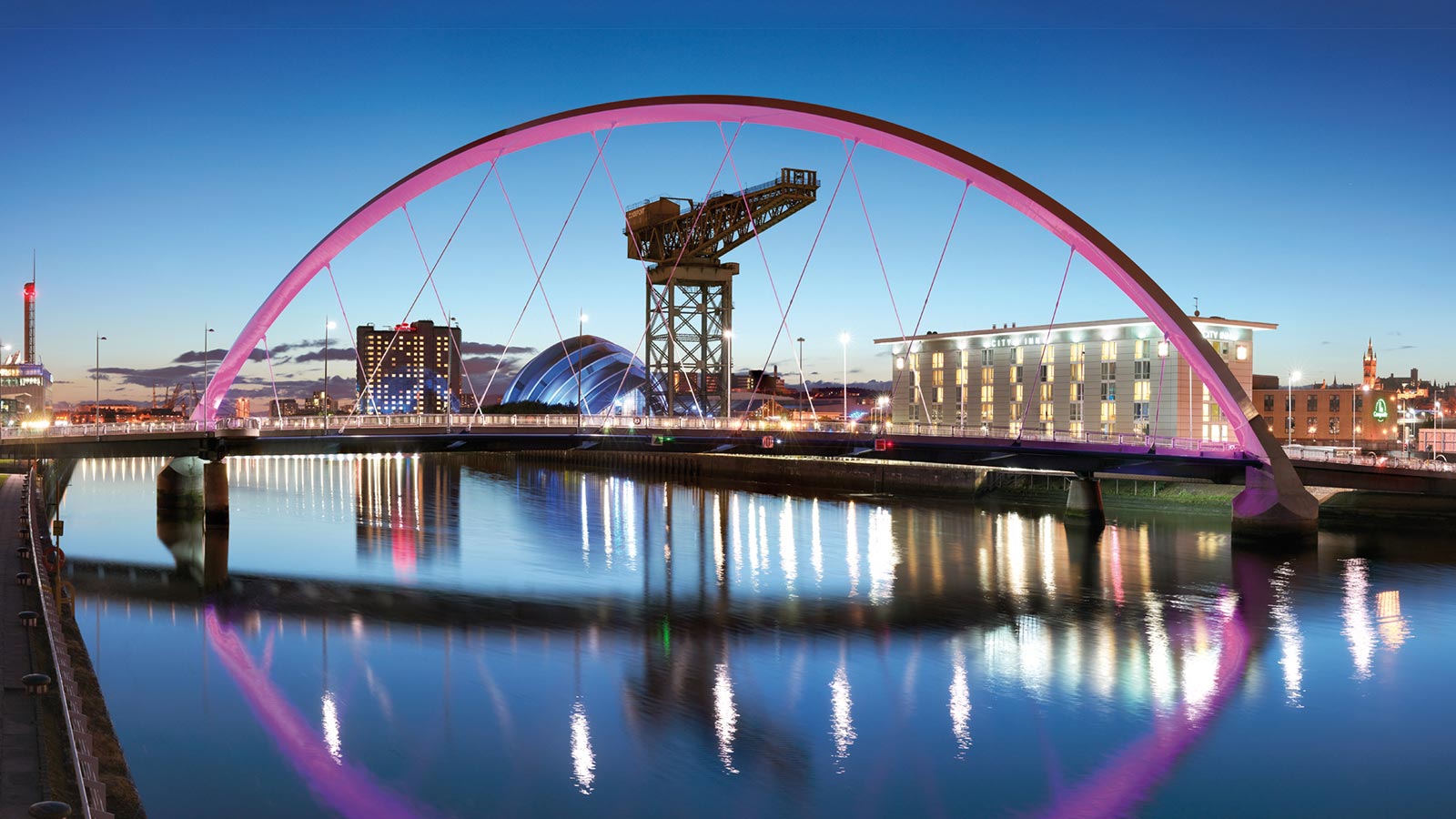 Any Questions?
Email: sking6@nhs.net